Times New Roman, tamanho 36
TÍTULO (Calibri tamanho 65, em maiúsculo)
Primeiro Autor, A.A.1, Segundo Autor, B.B. 1,2, Terceiro Autor, C.C. 1
1Universidade ____, ________, Brasil
2Universidade ____, ________, Brasil (se necessário)
Email-do-autor-principal@email.com
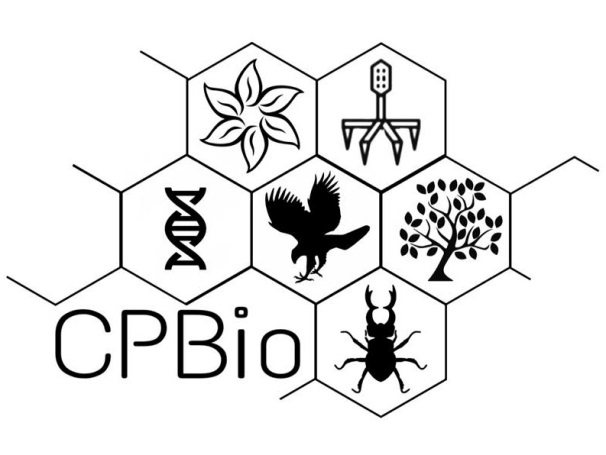 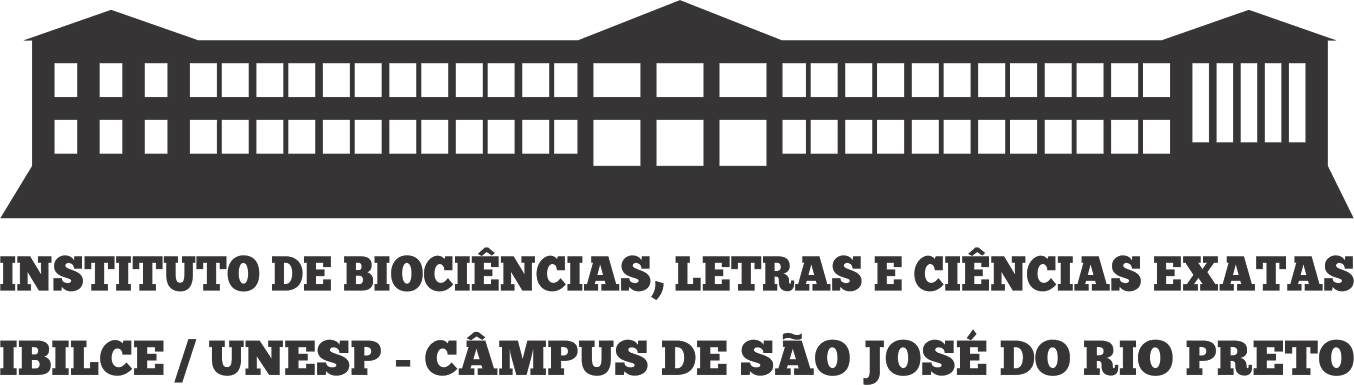 Universidade Estadual Paulista “Júlio de Mesquita Filho” - Instituto de Biociências, Letras e Ciências Exatas (UNESP Câmpus de São José do Rio Preto)
INTRODUÇÃO
RESULTADOS
Times New Roman, tamanho 36
OBJETIVO
CONCLUSÕES
METODOLOGIA
REFERÊNCIAS
Opcional. Times New Roman, tamanho 24
APOIO
Se houver.
VIII Congresso Paulista de Ciências Biológicas – de 19 a 23 de maio de 2025
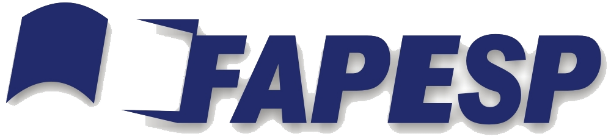